PENGEMBANGAN DAN PENGORGANISASIAN MASYARAKAT
kismi.mubarok@gmail.com
kismi.mubarokah@dsn.dinus.ac.id
082133225452
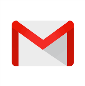 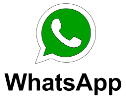 Deskripsi Mata Kuliah
Mata kuliah ini berisi materi tentang Konsep Pemberdayaan dan Pengorganisasian Masyarakat; Konsep, Strategi dan Model Pemberdayaan Masyarakat; Tahapan dan Metode Pemberdayaan Masyarakat; Pemberdayaan Masyarakat dan Kelembagaan Lokal Dalam Program Kesmas; Social Capital dan Partisipasi Masyarakat.
Tujuan
Meningkatkan kesiapan dan kemampuan individu, keluarga, masyarakat dalam mencegah dan mengatasi berbagai masalah kesehatan secara efektif.
Hakikat Pemberdayaan
Maka diperlukan kesadaran adanya masalah 
Menggali penyebab masalah 
Menggali potensi yang dimiliki 
Menemukan faktor pendukung
Bisa digunakan oleh individu, keluarga dan masyarakat untuk mengatasi masalahnya 
Upaya pemberdayaan akan mendorong kemandirian masyarakat untuk mau, mampu dan terampil, 
Melalui pengorganisasian potensi/sumber daya keluarga dan komunitas mereka sendiri untuk meningkatkan kesejahteraan masyarakat.
Standar Kompetensi
Setelah mengikuti proses pembelajaran selama 14 kali pertemuan, pada akhir perkuliahan diharapkan mahasiswa melakukan pemberdayaan masyarakat untuk  mengatasi masalah kesehatan masyarakat
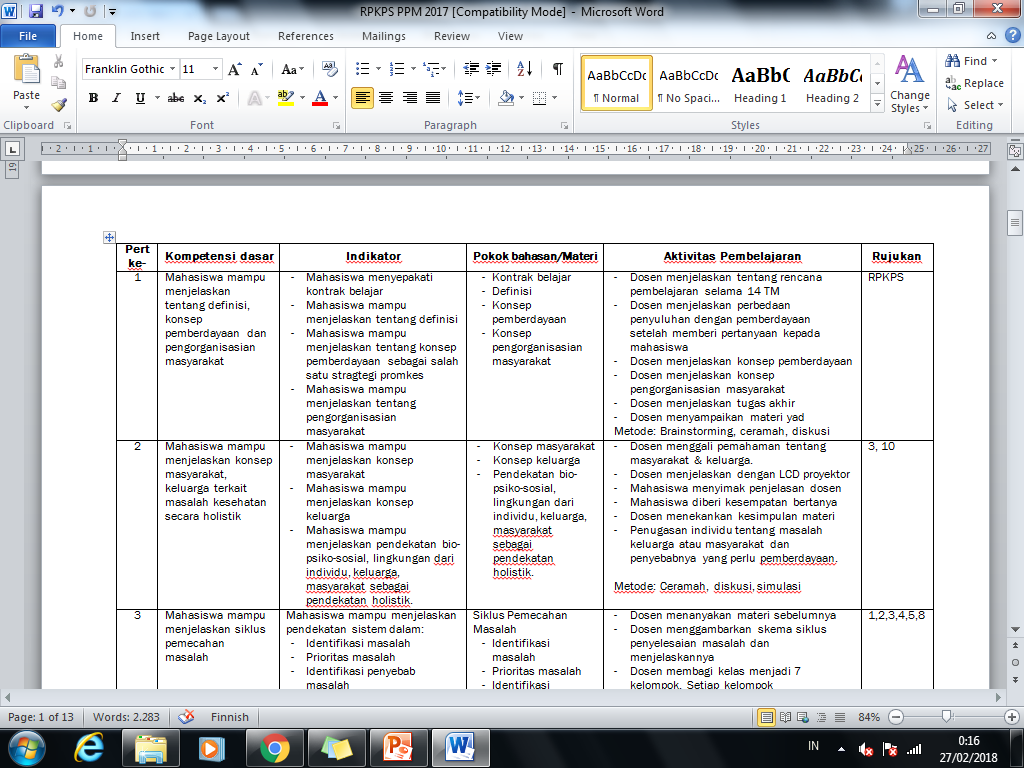 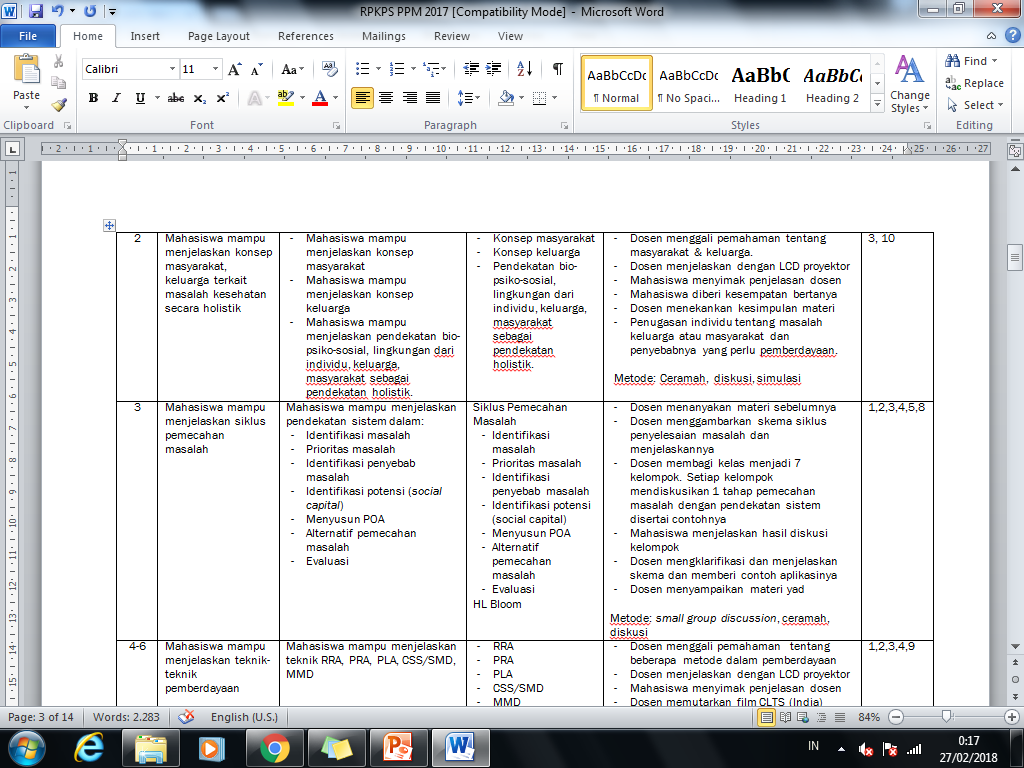 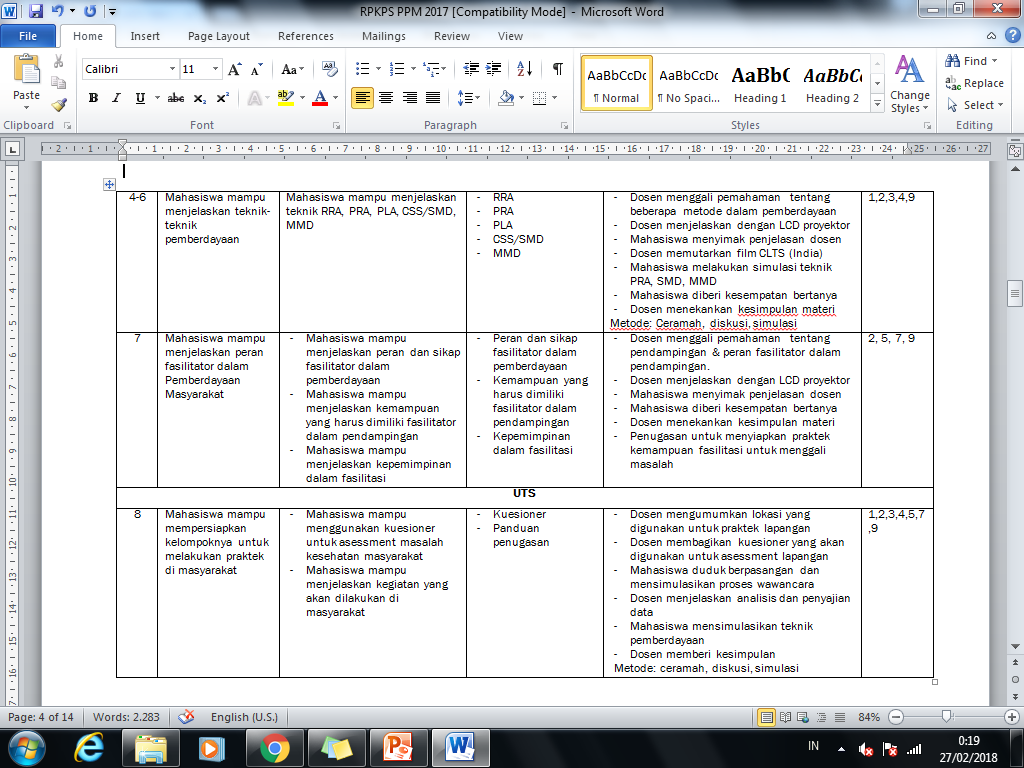 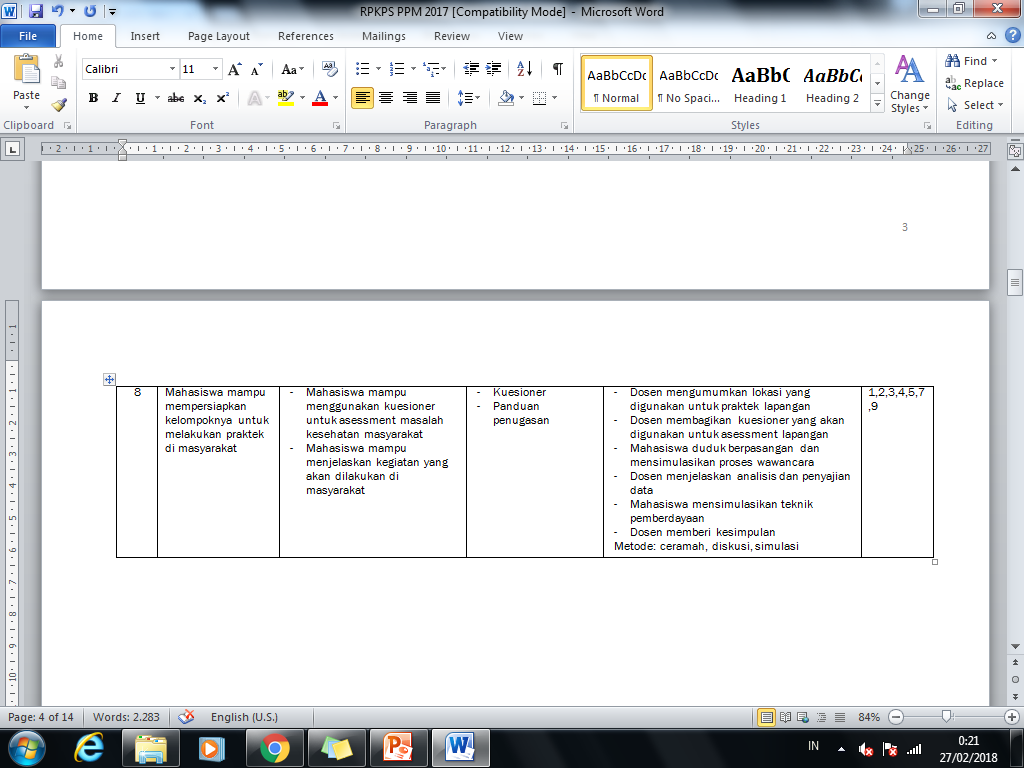 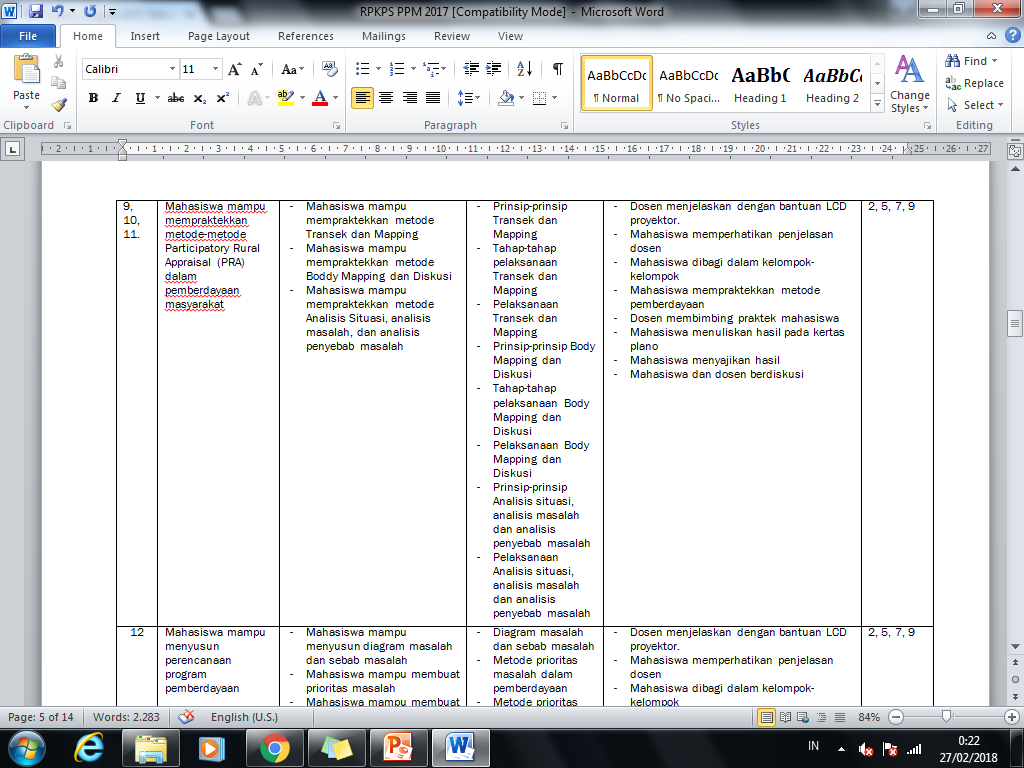 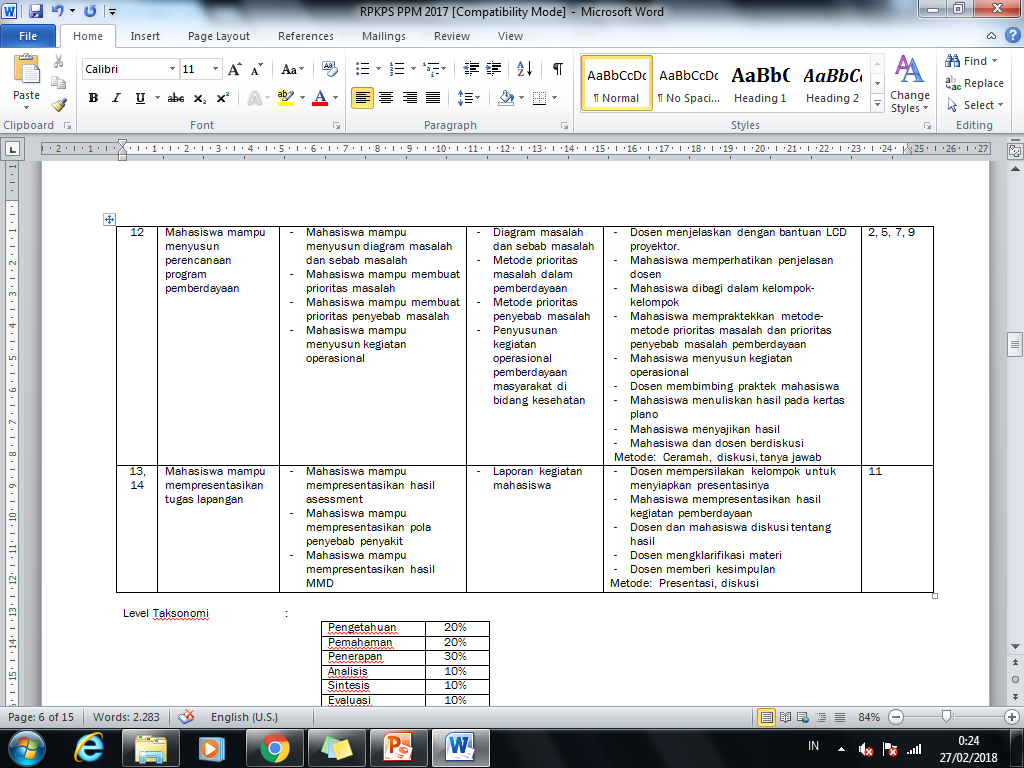 Persentase Nilai
Materi I
Kontrak belajar
Definisi 
Konsep pemberdayaan 
Konsep pengorganisasian masyarakat
Definisi
Pemberdayaan masyarakat adalah upaya untuk memberikan daya (empowerment) atau penguatan (strengthening) kepada masyarakat
Definisi lain
Serangkaian kegiatan untuk memperkuat kelompok lemah dalam masyarakat, termasuk individu-individu yang mengalami masalah kemiskinan Suharto(2005:60)
Upaya untuk memampukan dan memandirikan masyarakat yang dilakukan dengan upaya enabling, empowering, protecting. Fahrudin (2012:96-97)
Tujuan Pemberdayaan
Perbaikan kelembagaan (better institution). 
Perbaikan usaha (better business). 
Perbaikan pendapatan (better income). 
Perbaikan lingkungan (better environment). 
Perbaikan kehidupan (better living). 
Perbaikan masyarakat (better community). 

Mardikanto (2014:202)
Prinsip-Prinsip Pemberdayaan Masyarakat  (Najiati dkk, 2005:54)
a. Prinsip Kesetaraan 
Prinsip utama yang harus dipegang dalam proses pemberdayaan masyarakat adalah adanya kesetaraan atau kesejajaran kedudukan antara masyarakat dengan lembaga yang melakukan program-program pemberdayaan masyarakat, baik laki-laki maupun perempuan. Dinamika yang dibangun adalah hubungan kesetaraan dengan mengembangkan mekanisme berbagai pengetahuan, pengalaman, serta keahlian satu sama lain. Masing-masing saling mengakui kelebihan dan kekurangan, sehingga terjadi proses saling belajar.
Prinsip-Prinsip Pemberdayaan Masyarakat
b. Partisipasi 
Program pemberdayaan yang dapat menstimulasi kemandirian masyarakat adalah program yang sifatnya partisipatif, direncanakan, dilaksanakan, diawasi, dan dievaluasi oleh masyarakat. Namun, untuk sampai pada tingkat tersebut perlu waktu dan proses pendampingan yang melibatkan pendamping yang berkomitmen tinggi terhadap pemberdayaan masyarakat.
Prinsip-Prinsip Pemberdayaan Masyarakat
c. Keswadayaan atau kemandirian 
Prinsip keswadayaan adalah menghargai dan mengedepankan kemampuan masyarakat daripada bantuan pihak lain. Konsep ini tidak memandang orang miskin sebagai objek yang tidak berkemampuan (the have not), melainkan sebagai subjek yang memiliki kemampuan sedikit (the have little). Mereka memiliki kemampuan untuk menabung, pengetahuan yang mendalam tentang kendala-kendala usahanya, mengetahui kondisi lingkungannya, memiliki tenaga kerja dan kemauan, serta memiliki norma-norma bermasyarakat yang sudah lama dipatuhi. Semua itu harus digali dan dijadikan modal dasar bagi proses pemberdayaan. Bantuan dari orang lain yang bersifat materiil harus dipandang sebagai penunjang, sehingga pemberian bantuan tidak justru melemahkan tingkat keswadayaannya.
Prinsip-Prinsip Pemberdayaan Masyarakat
d. Berkelanjutan 
Program pemberdayaan perlu dirancang untuk berkelanjutan, sekalipun pada awalnya peran pendamping lebih dominan dibanding masyarakat sendiri. Tapi secara perlahan dan pasti, peran pendamping akan makin berkurang, bahkan akhirnya dihapus, karena masyarakat sudah mampu mengelola kegiatannya sendiri.
Tahapan Pemberdayaan Masyarakat (Soekanto, 1987:63)
Tahap Persiapan. Pada tahapan ini ada dua tahapan yang harus dikerjakan, yaitu: pertama, penyimpanan petugas, yaitu tenaga pemberdayaan masyarakat yang bisa dilakukan oleh community woker, dan kedua penyiapan lapangan yang pada dasarnya diusahakan dilakukan secara non-direktif. 
Tahapan pengkajian (assessment). Pada tahapan ini yaitu proses pengkajian dapat dilakukan secara individual melalui kelompok-kelompok dalam masyarakat. Dalam hal ini petugas harus berusaha mengidentifikasi masalah kebutuhan yang dirasakan (feel needs) dan juga sumber daya yang dimiliki klien.
Tahap perencanaan alternatif program atau kegiatan. Pada tahapan ini petugas sebagai agen perubahan (exchange agent) secara partisipatif mencoba melibatkan warga untuk berfikir tentang masalah yang mereka hadapi dan bagaimana cara mengatasinya. Dalam konteks ini masyarakat diharapkan dapat memikirkan beberapa alternatif program dan kegiatan yang dapat dilakukan. 
Tahap pemfomalisasi rencanaaksi. Pada tahapan ini agen perubahan membantu masing-masing kelompok untuk merumuskan dan menentukan program dan kegiatan apa yang mereka akan lakukan untuk mengatasi permasalahan yang ada. Di samping itu juga petugas membantu untuk memformalisasikan gagasan mereka ke dalam bentuk tertulis, terutama bila ada kaitannya dengan pembuatan proposal kepada penyandang dana.
Tahap pelaksanaan (implementasi) program atau kegiatan. Dalam upaya pelaksanaan program pemberdayaan masyarakat peran masyarakat sebagai kader diharapkan dapat menjaga keberlangsungan program yang telah dikembangkan. Kerja sama antar petugas dan masyarakat merupakan hal penting dalam tahapan ini karena terkadang sesuatu yang sudah direncanakan dengan baik melenceng saat di lapangan. 
Tahap evaluasi. Evaluasi sebagai proses pengawasan dari warga dan petugas program pemberdayaan masyarakat yang sedang berjalan sebaiknya dilakukan dengan melibatkan warga. Dengan keterlibatan warga tersebut diharapkan dalam jangka waktu pendek biasanya membentuk suatu sistem komunitas untuk pengawasan secara internal dan untuk jangka panjang dapat membangun komunikasi masyarakat yang lebih mendirikan dengan memanfaatkan sumber daya yang ada. 
Tahap terminasi. Tahap terminasi merupakan tahapan pemutusan hubungan secara formal dengan komunitas sasaran. Dalam tahap ini diharapkan proyek harus segera berhenti.
Daftar Pustaka
Suharto, Edi. 2005. Membangun masyarakat memberdayakan rakyat. Bandung: Refika Aditama. 
Fahrudin, Adi. 2012. Pemberdayaan, Partisipasi dan Penguatan Kapasitas Masyarakat. Bandung: Humaniora.
Najiati, Sri, dkk. 2005. Pemberdayaan Masyarakat di Lahan Gambut. Bogor: Wetlands International.
Soekanto, Soerjono. 1987. Sosial Suatu Pengantar. Jakarta: Rajawali press. 
Mardikanto, Totok. 2014. CSR (Corporate Social Responsibility)(Tanggungjawab Sosial Korporasi). Bandung: Alfabeta.
Hikmat, Harry. 2006. Strategi Pemberdayaan Masyarakat. Bandung: Humaniora.
Terimakasih